Fig. 3. The effect of alloxan on decapitated Arabidopsis thaliana seedlings. (A, B) Degeneration of epidermis cells ...
J Exp Bot, Volume 56, Issue 418, August 2005, Pages 1991–2001, https://doi.org/10.1093/jxb/eri196
The content of this slide may be subject to copyright: please see the slide notes for details.
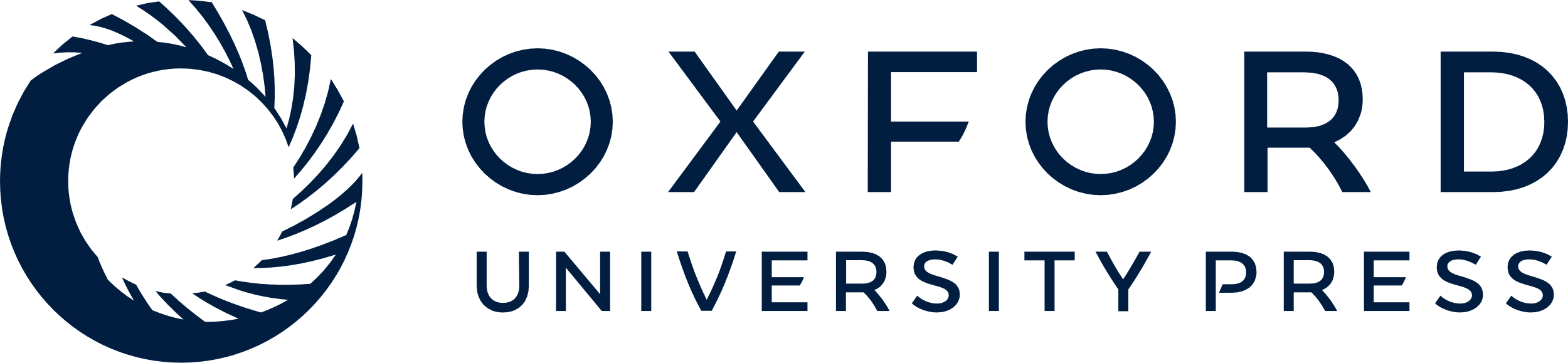 [Speaker Notes: Fig. 3. The effect of alloxan on decapitated Arabidopsis thaliana seedlings. (A, B) Degeneration of epidermis cells of plantlets cultured in the absence of NAA, but in the presence of 0.5 mM alloxan. Scale bar (applicable to all images) = 250 μm. (C) Degeneration of pericycle cells in decapitated plantlets cultured in the absence of NAA. (D, E) Formation of lateral primordia in decapitated plants cultured in the presence of NAA and alloxan (0.5 mM).


Unless provided in the caption above, the following copyright applies to the content of this slide: © The Author [2005]. Published by Oxford University Press [on behalf of the Society for Experimental Biology]. All rights reserved. For Permissions, please e-mail: journals.permissions@oupjournals.org]